Angle Parking
Two Way Traffic Pattern
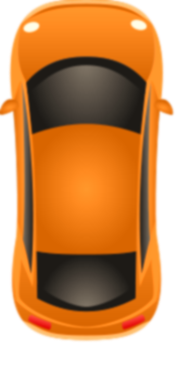 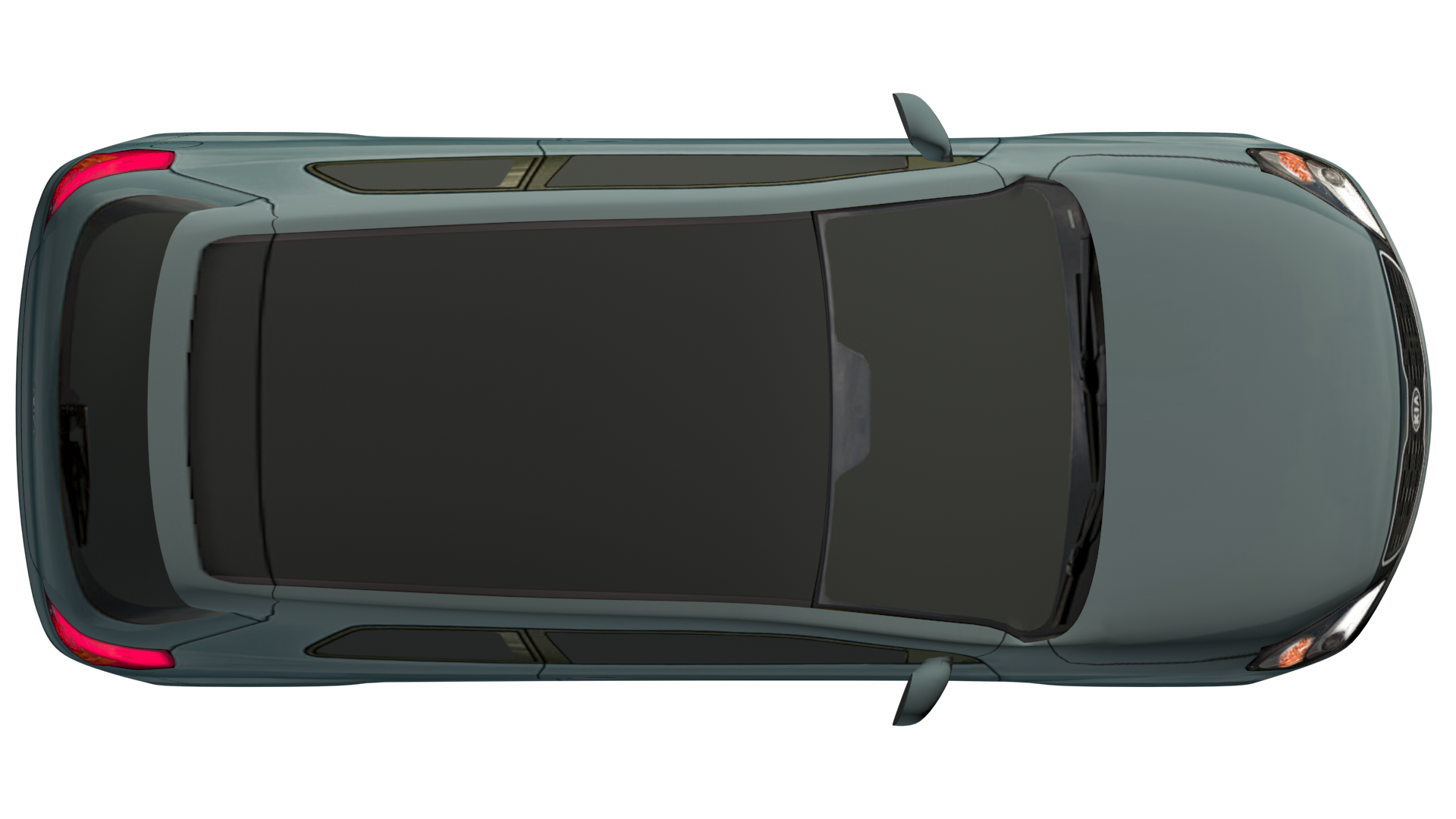 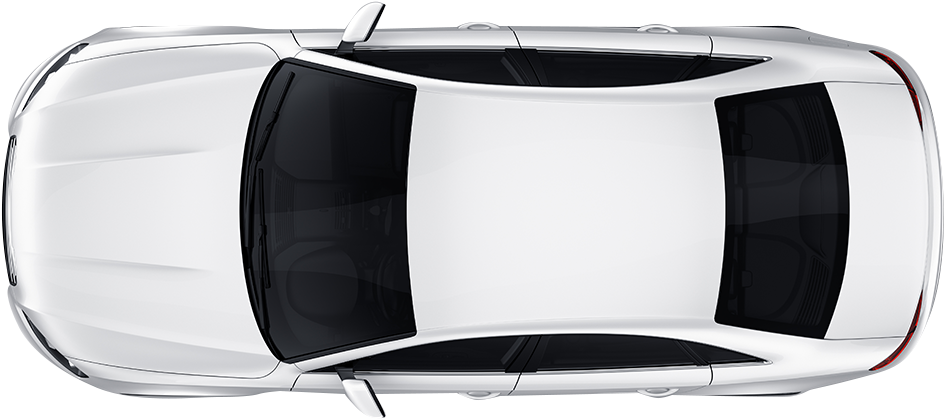 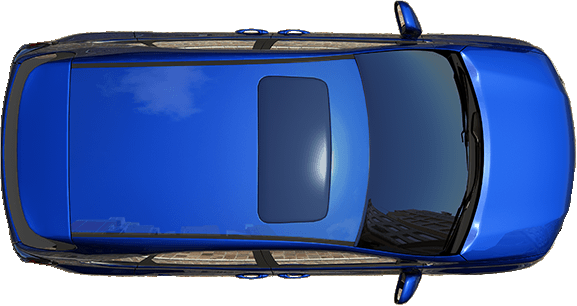 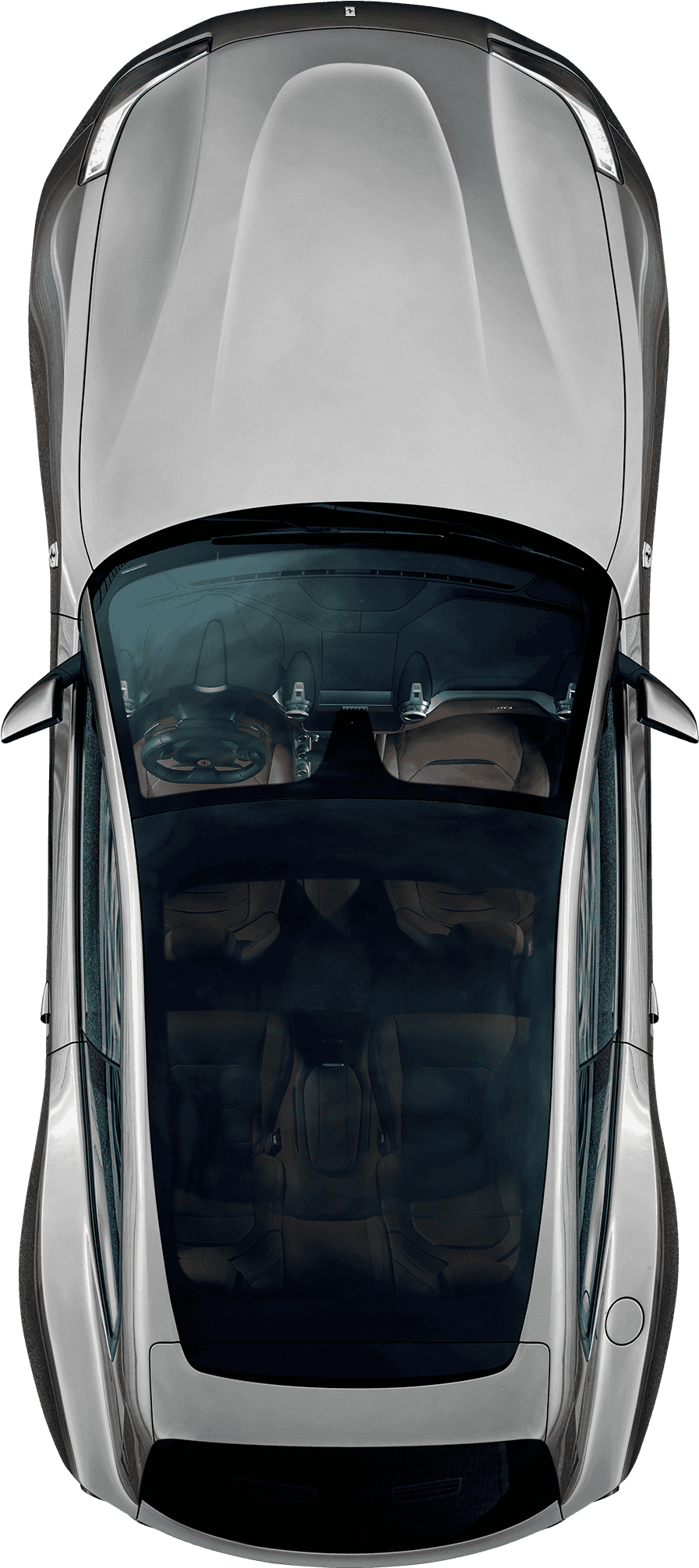 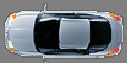 One Way Traffic Pattern
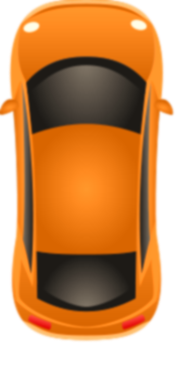 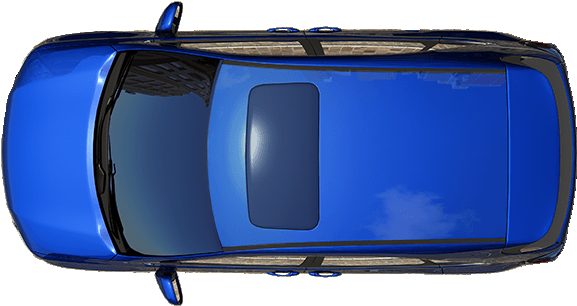 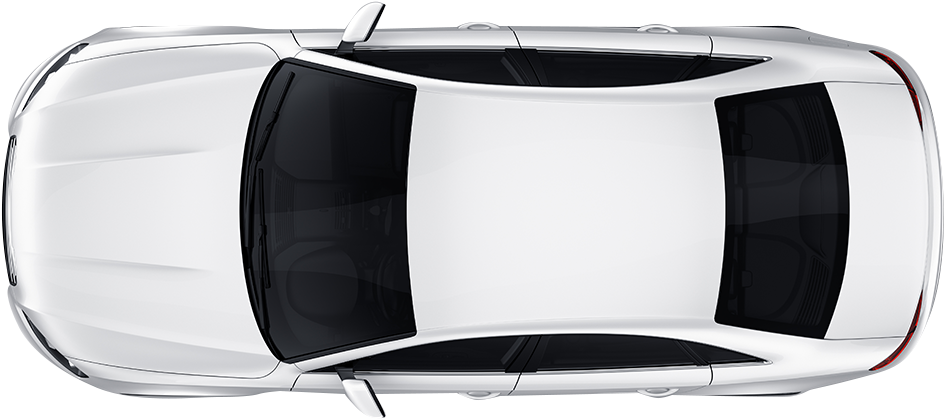 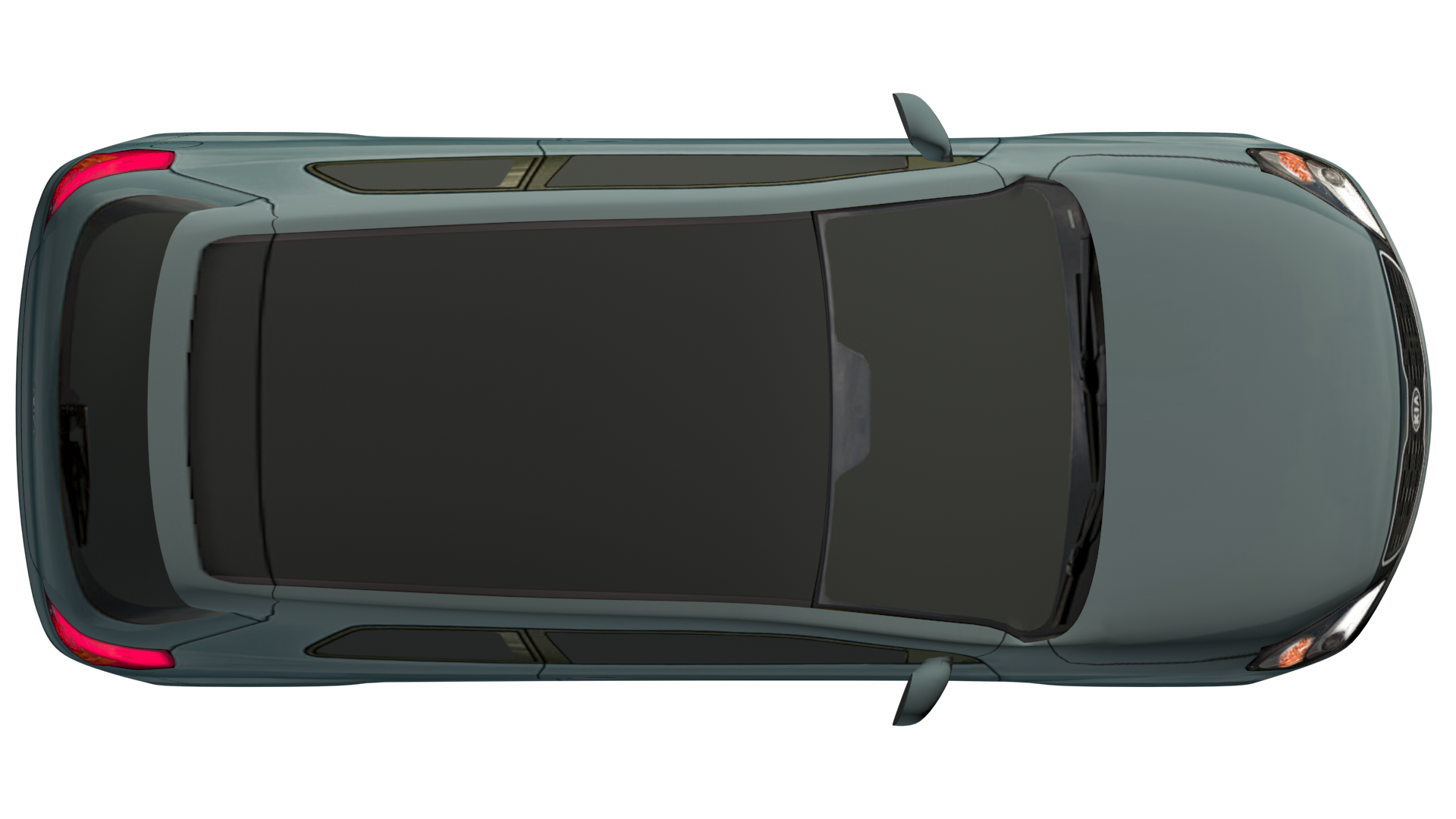 Approach
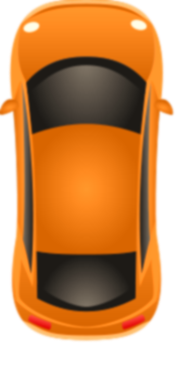 Check front & rear 

 Signal right

 Side Position 6 (6-8 feet) feet from the parking space

 Reference point- right edge of hood
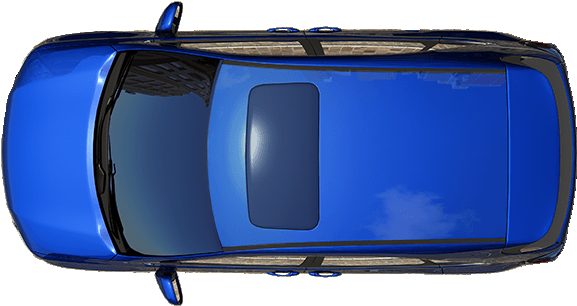 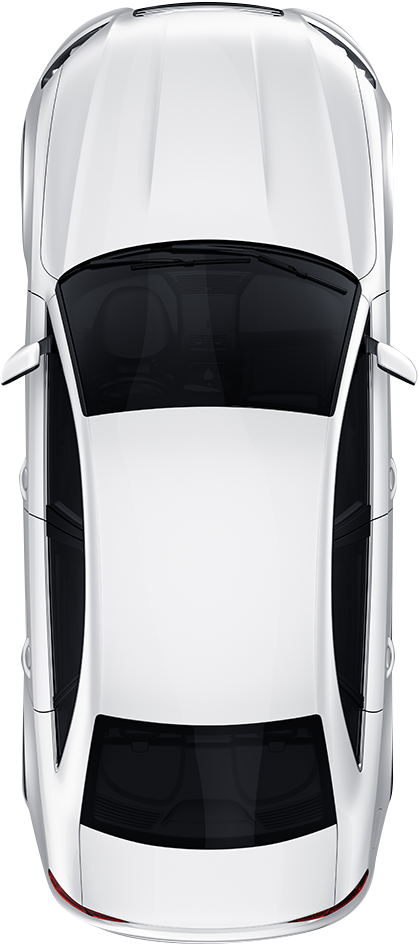 Reference 6 – 8 Feet Away
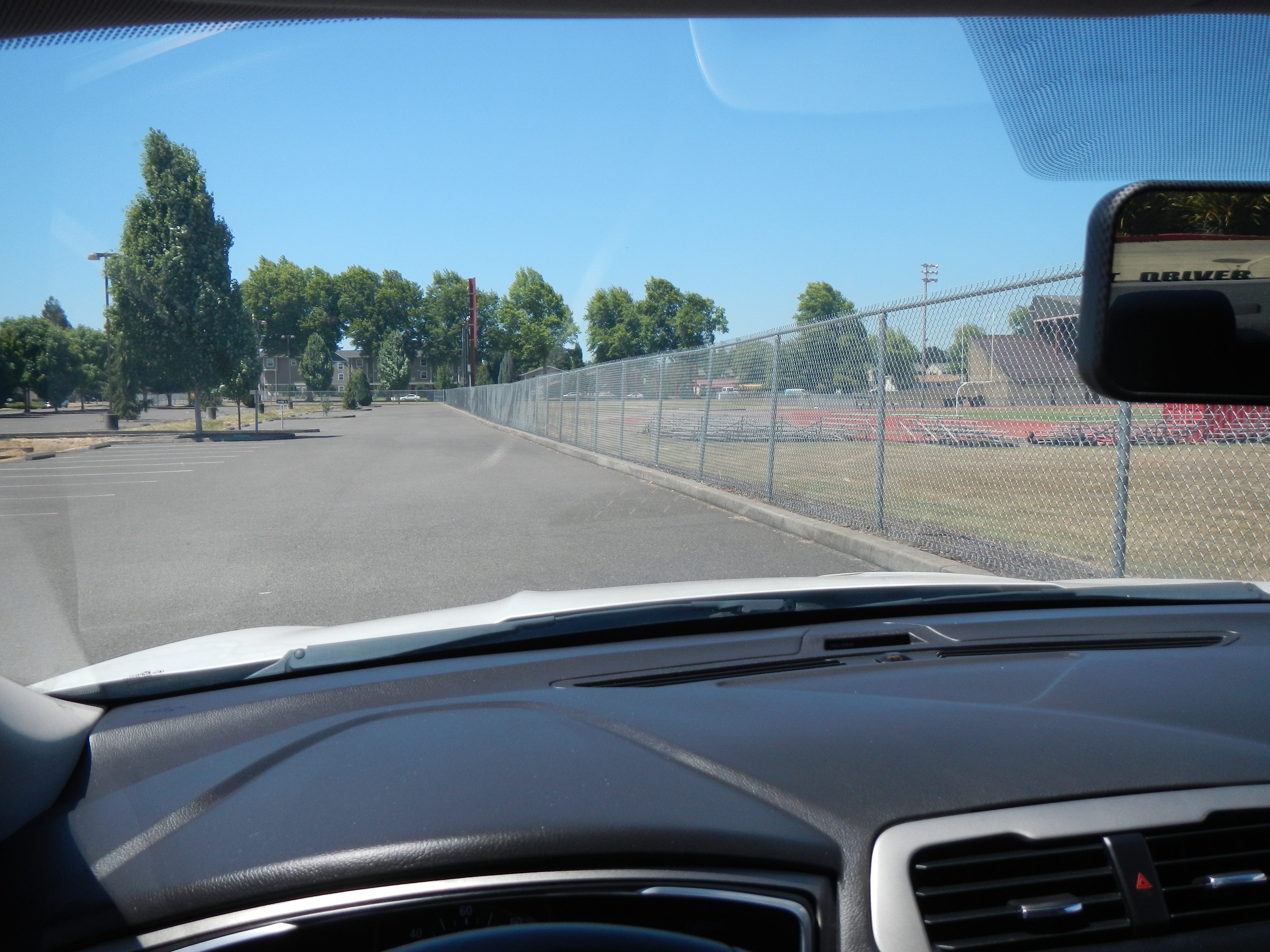 Begin Turn
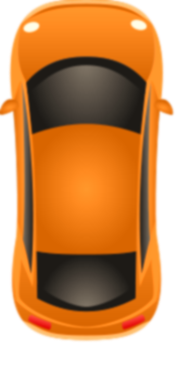 When you can see the center of the parking space without your vision cutting across the line, slowly enter the space.

 Creep – Target the center of the space -Turn Wheel
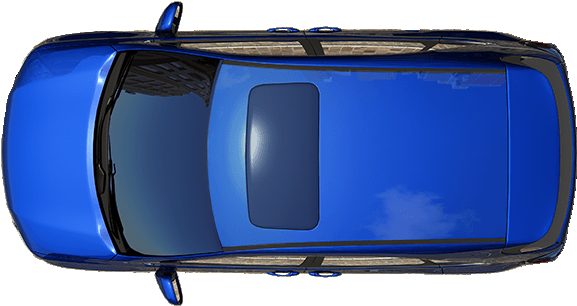 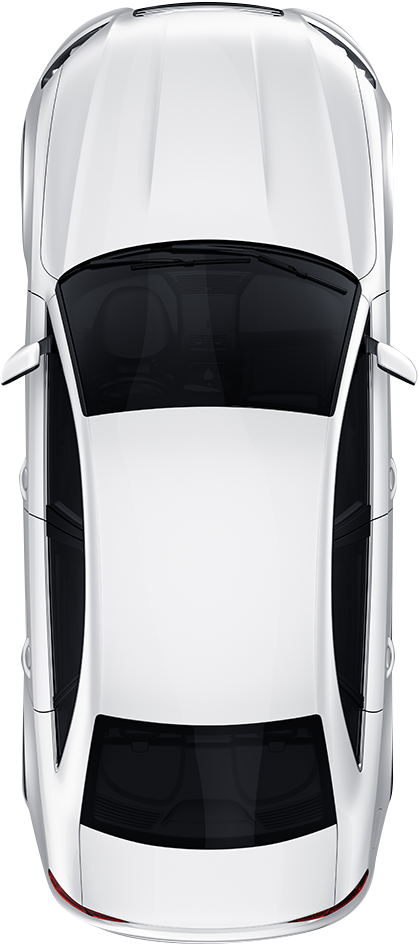 Complete Park
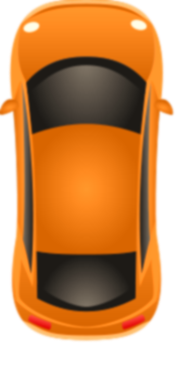 Straighten car and tires

 Stop at Forward Position

 When parked to the right as illustrated, the curb will appear forward of the left corner post

 When parked to the left, the curb will appear forward of the right corner post

 Secure the car
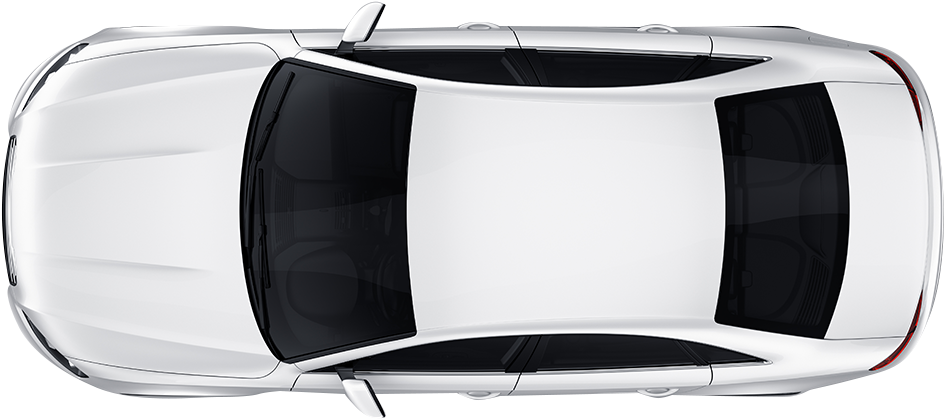 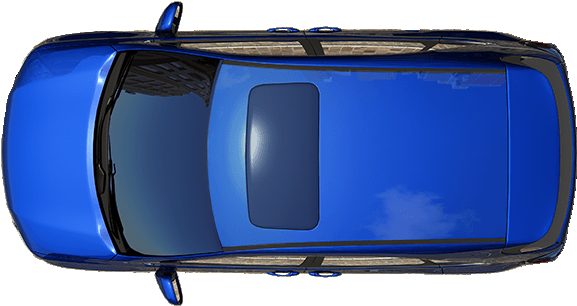 To Exit the Parking Space
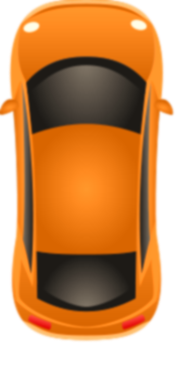 Shift to reverse
 
Check Traffic (360)

Back Slowly

Check All Corners
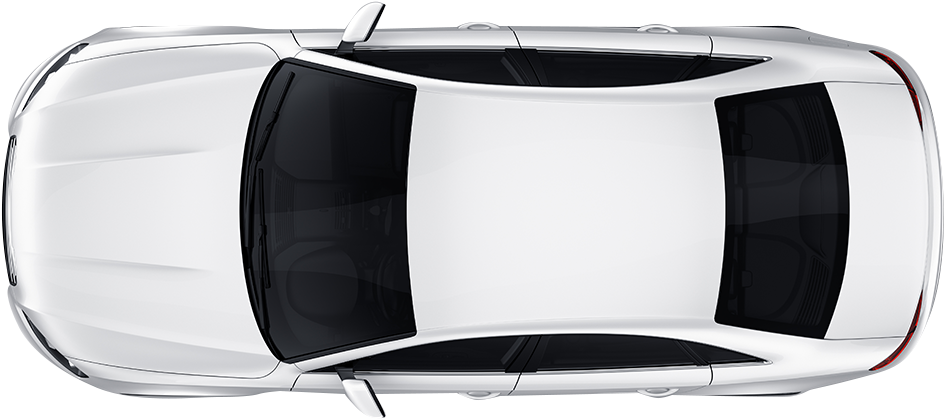 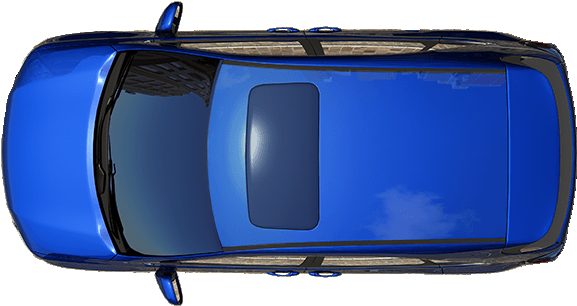 To Exit the Parking Space
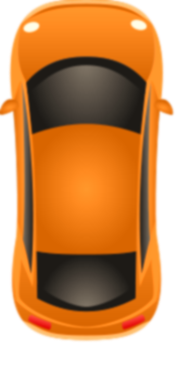 Begin to turn the wheel when the rear pivot point aligns with the bumper of the vehicle on the right and the side mirror aligns with the bumper of the vehicle on the left
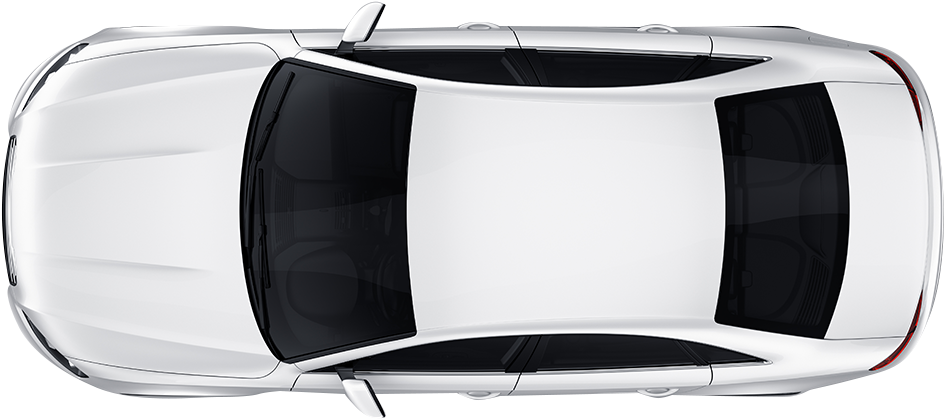 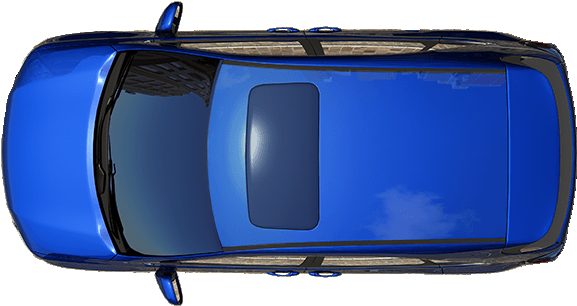 To Exit the Parking Space
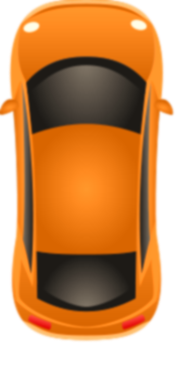 Continue backing until you clear the vehicles

 Stop, straighten the tires and shift to drive
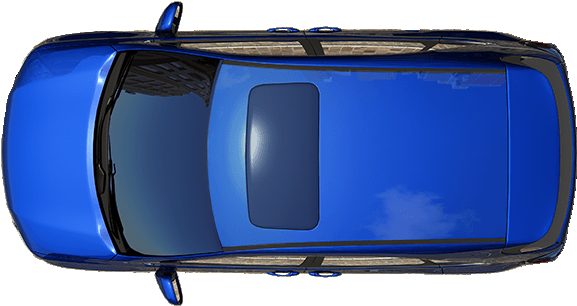 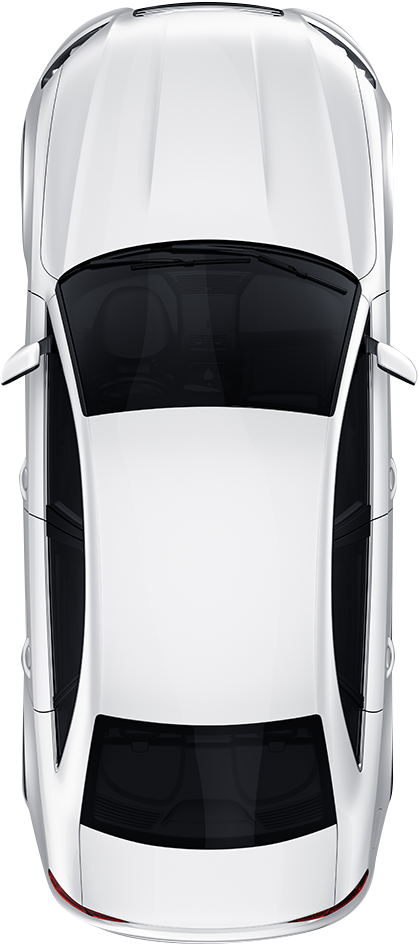 Perpendicular Parking
Two Way Traffic Pattern
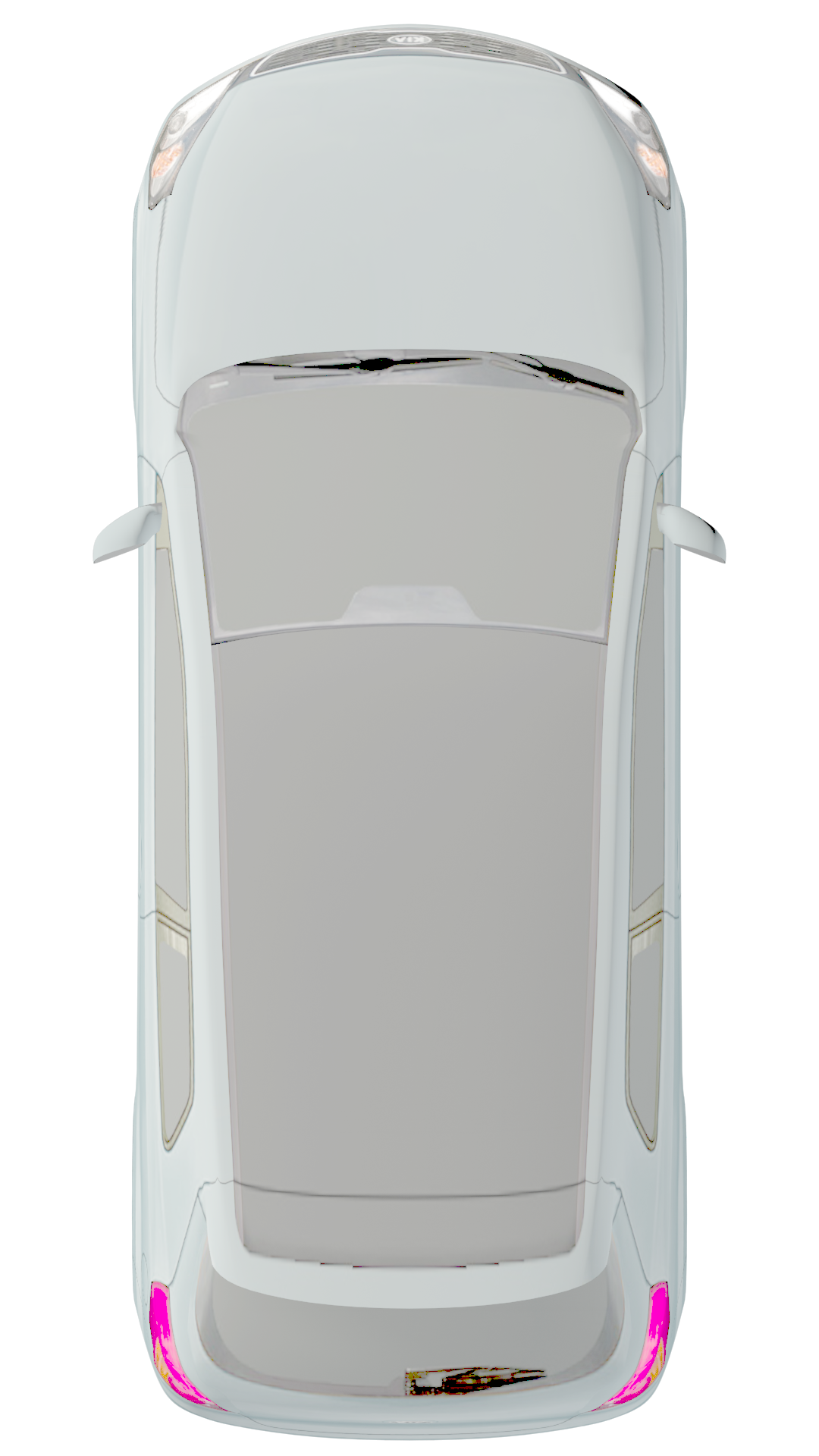 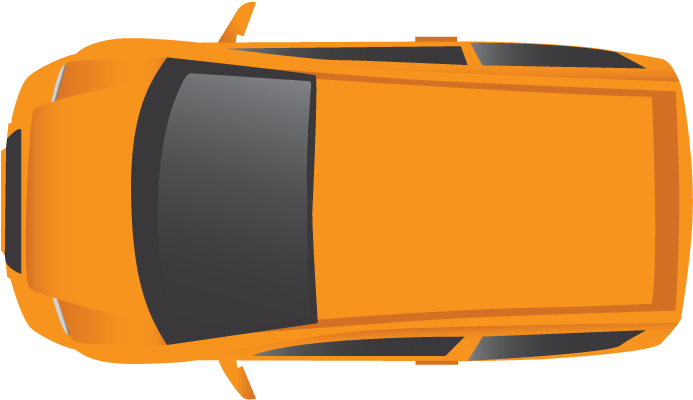 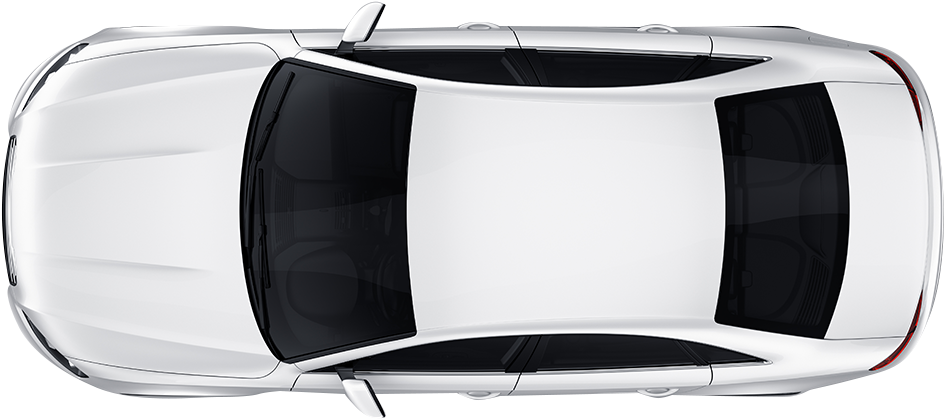 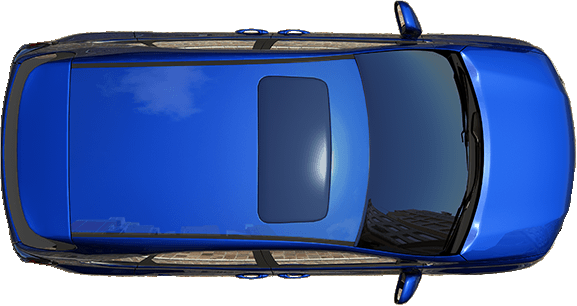 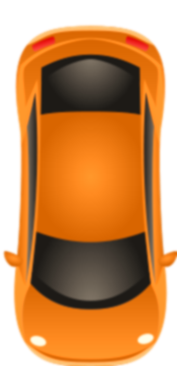 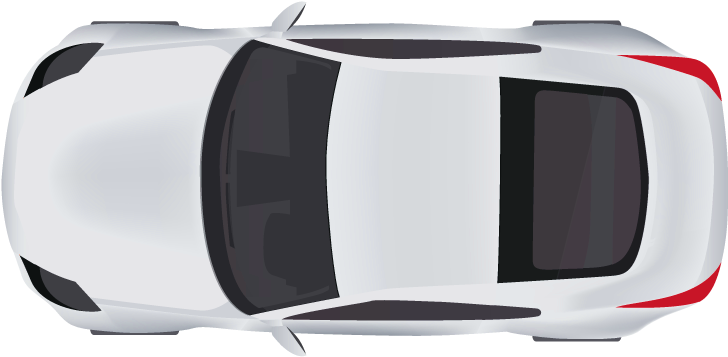 One Way Traffic Pattern
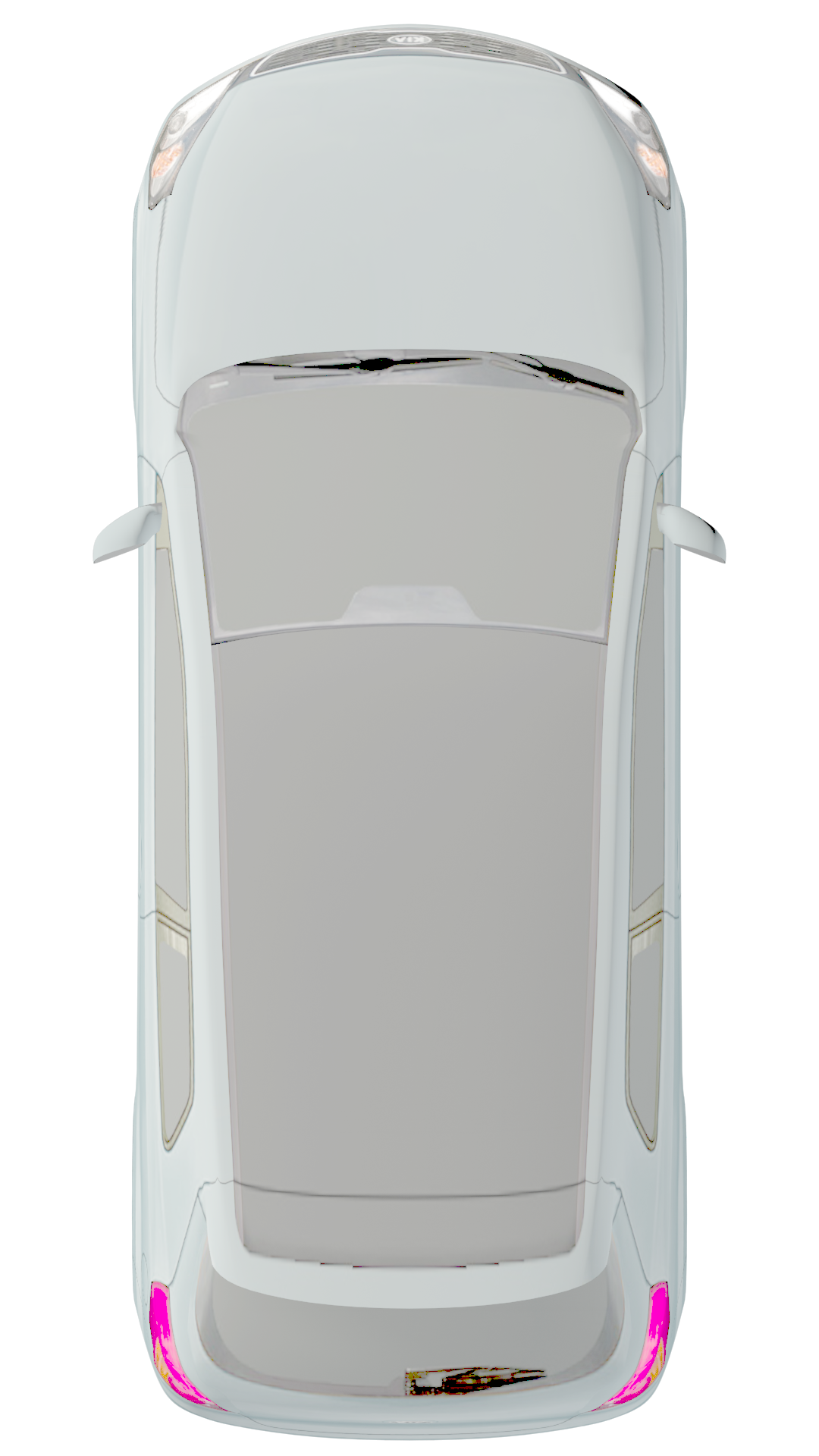 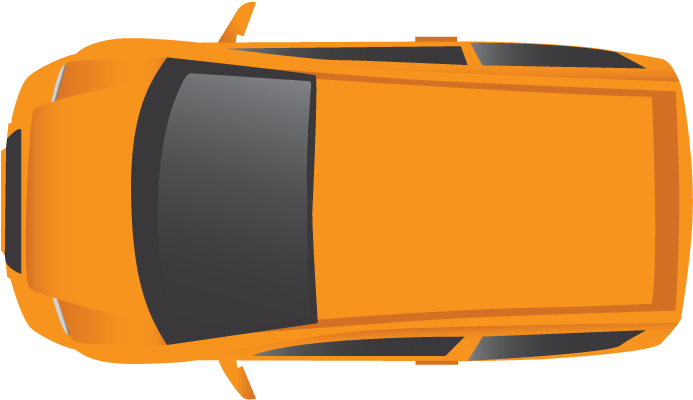 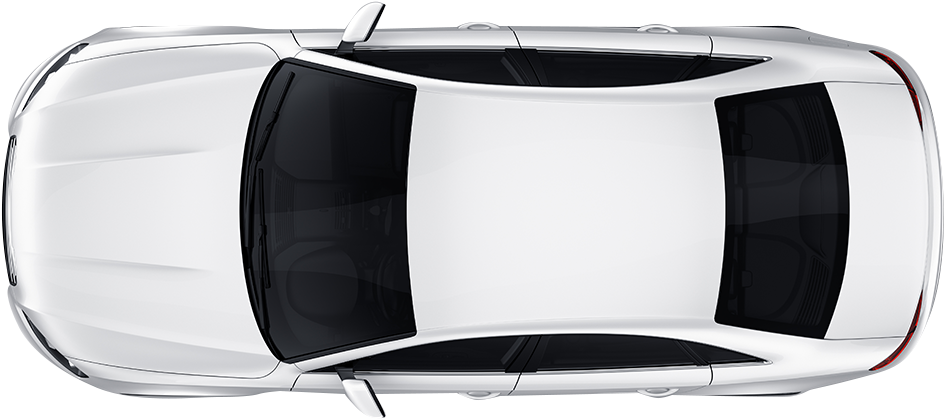 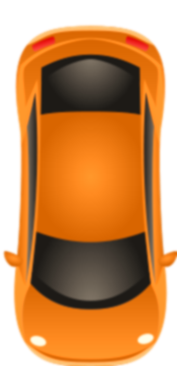 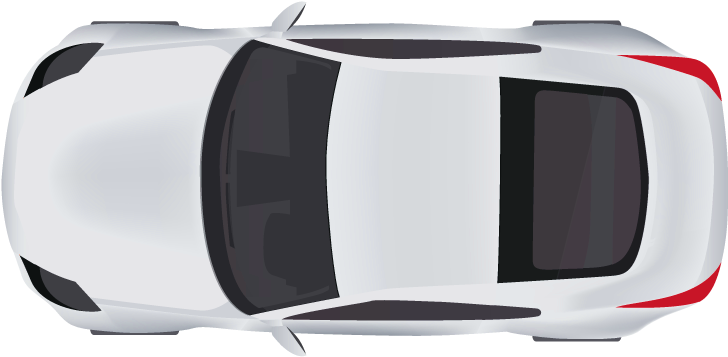 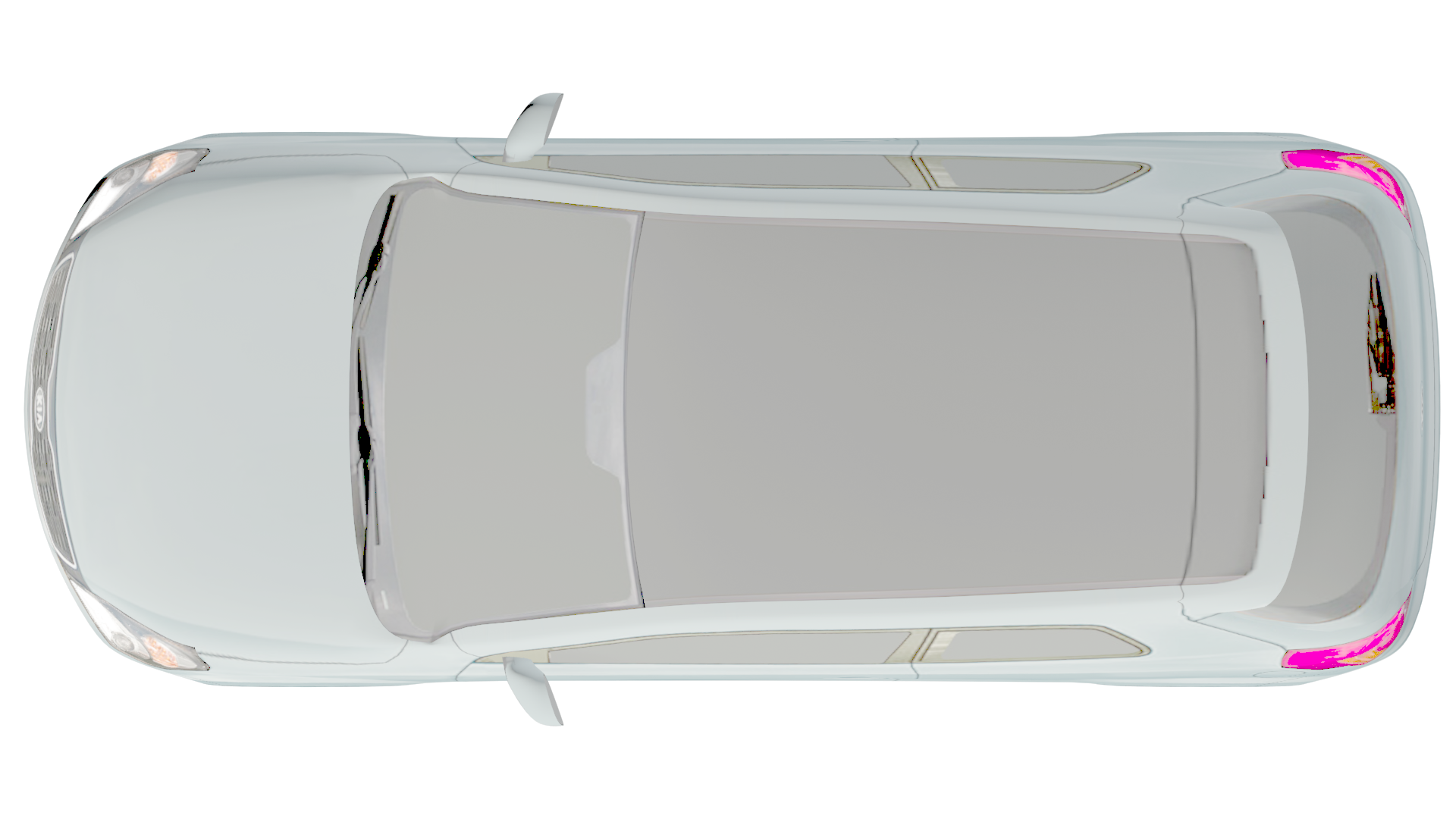 Approach
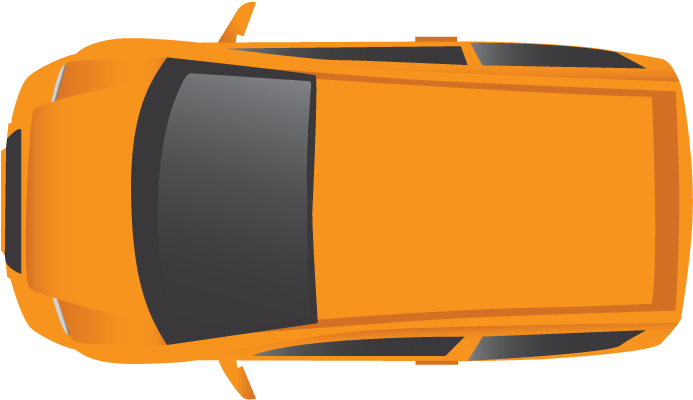 Check front and rear

 Signal right

 Side Position 6 
  (6-8 feet) from the                        
  parking space.                                       

 Reference point-      
   right edge of hood
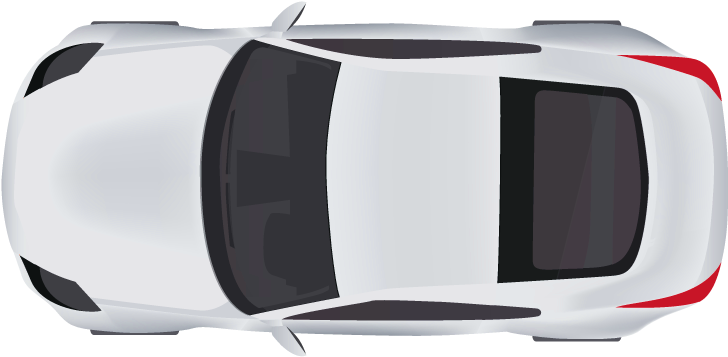 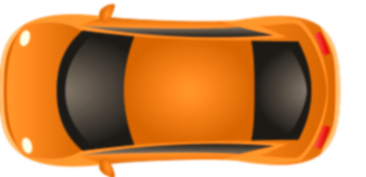 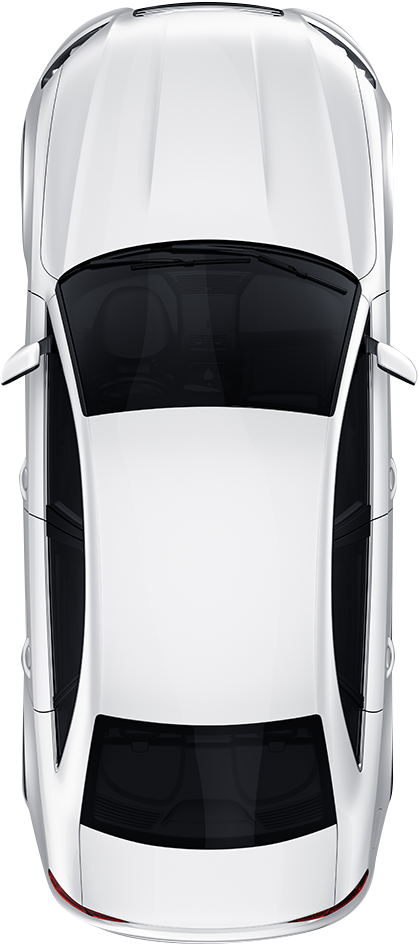 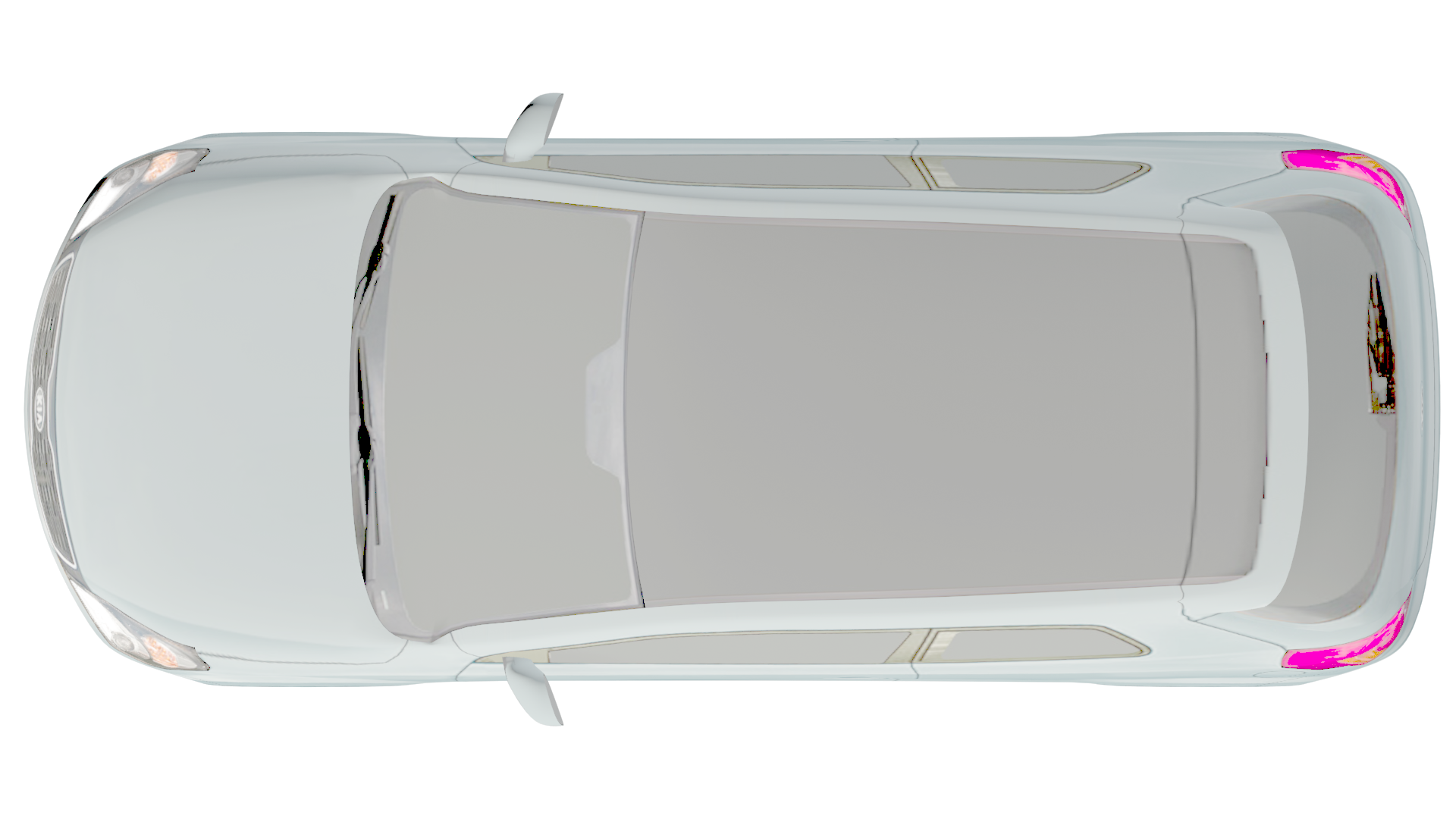 Begin Turn
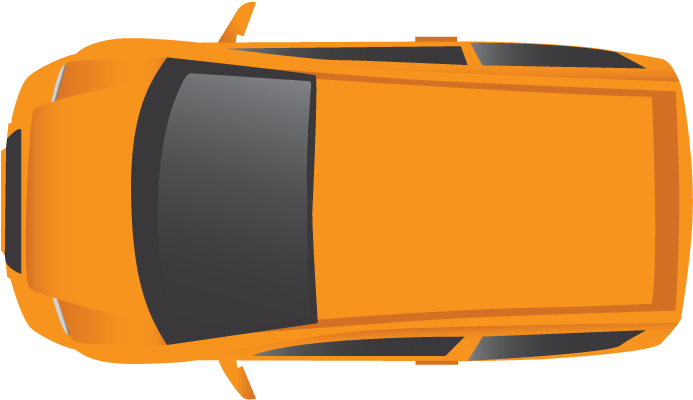 When you can see the center of the parking space without your vision cutting across the line, slowly enter the space

 Target the center of the space -Turn Wheel
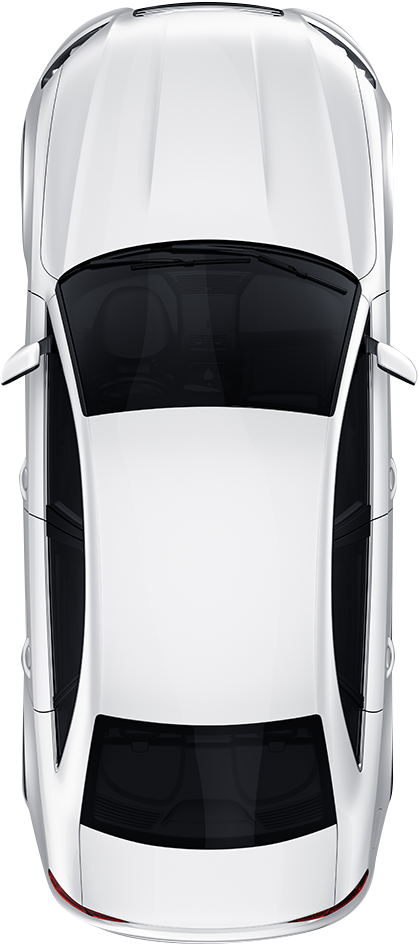 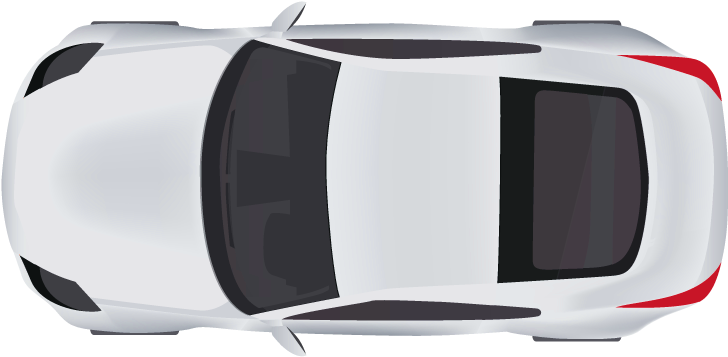 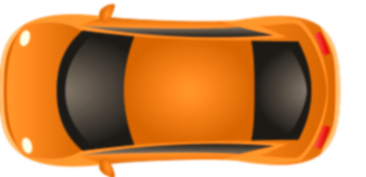 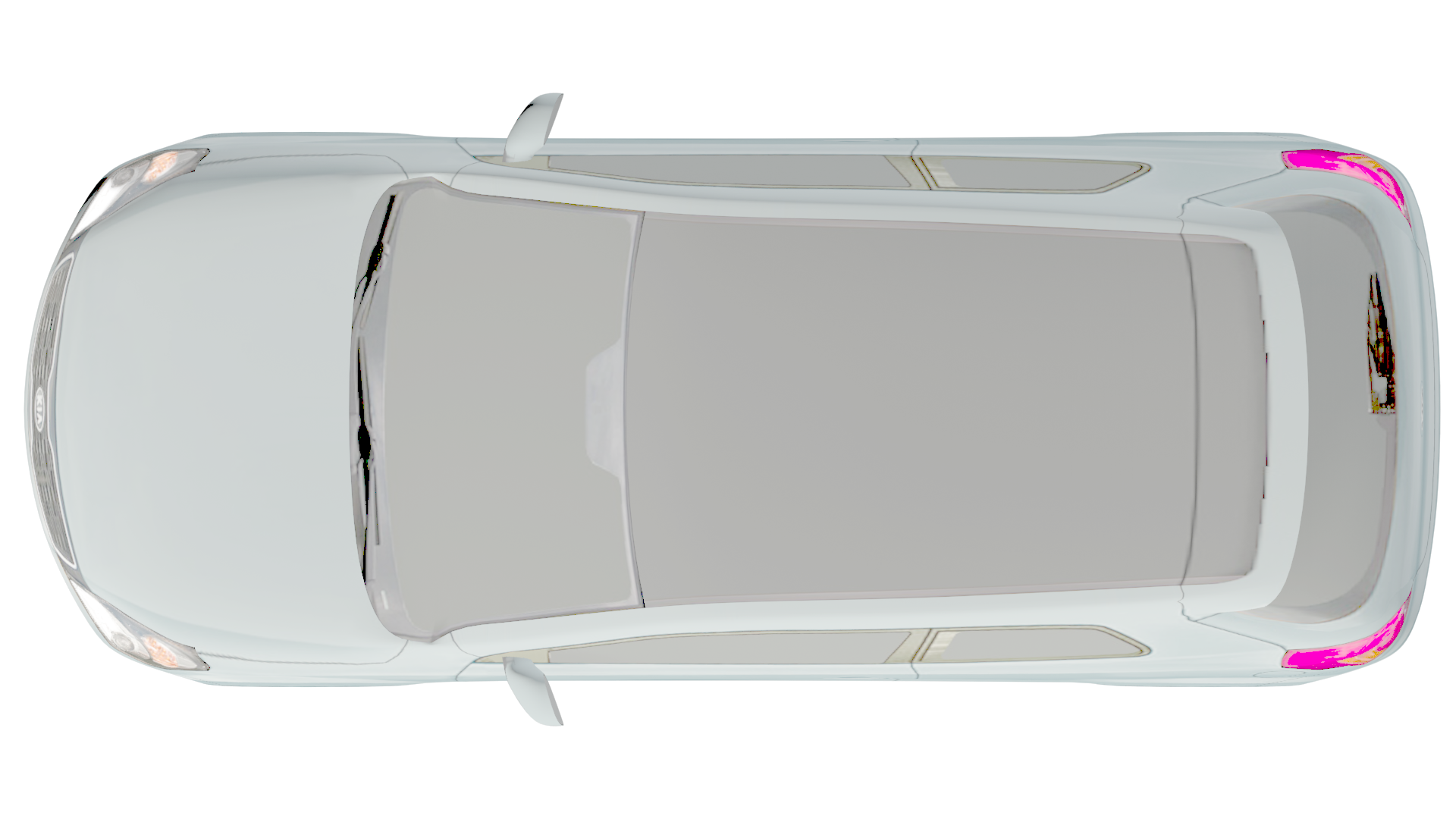 Complete Park
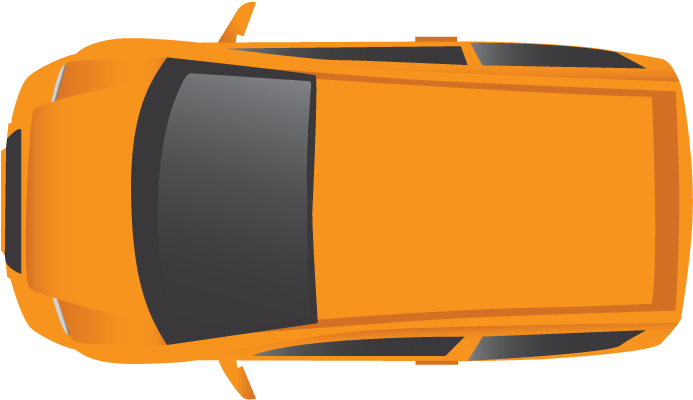 Straighten car and tires

 Stop at the Forward Position- Side mirrors or corner post aligned with the curb

 Secure the car
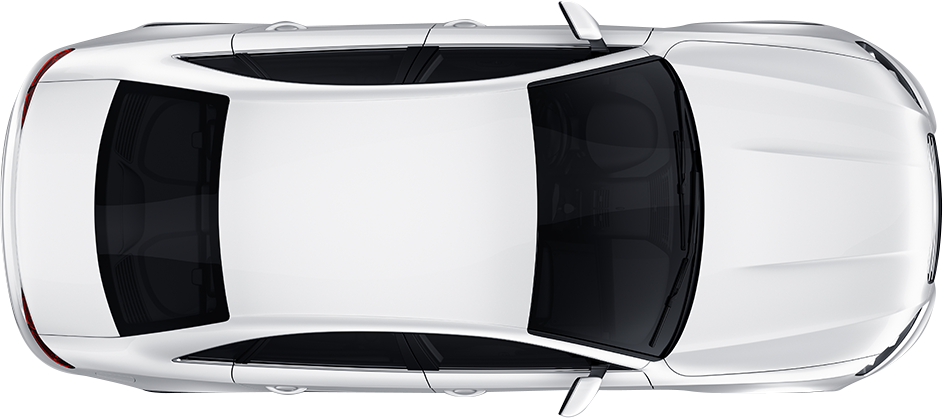 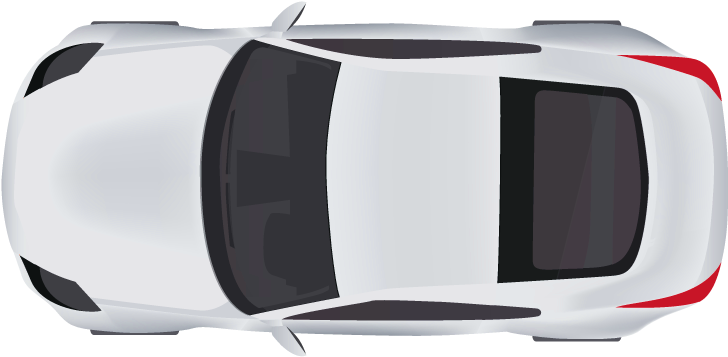 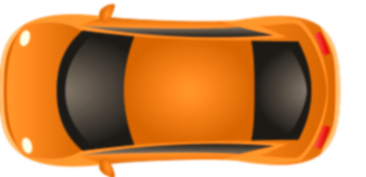 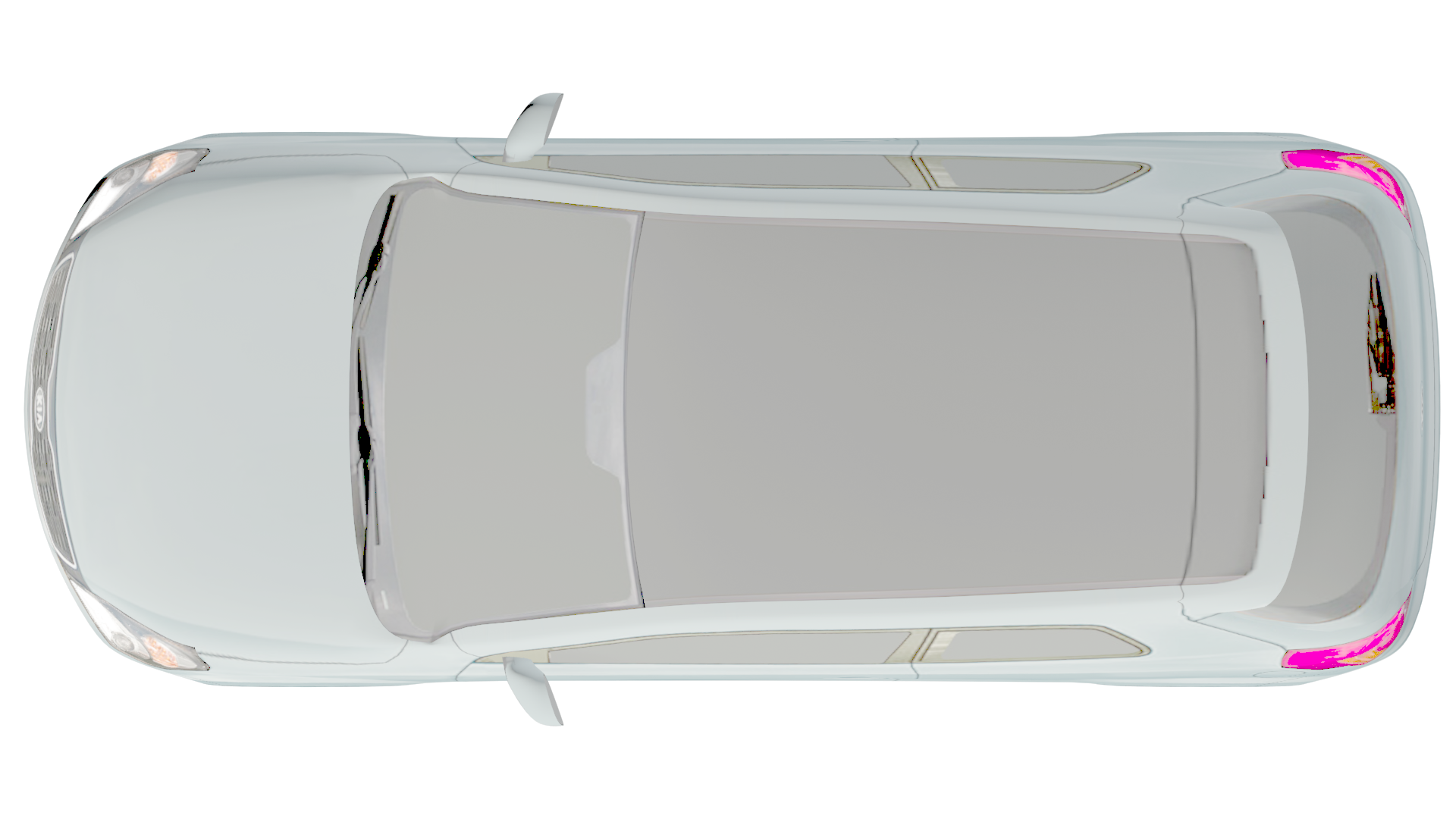 To Exit the Parking Space
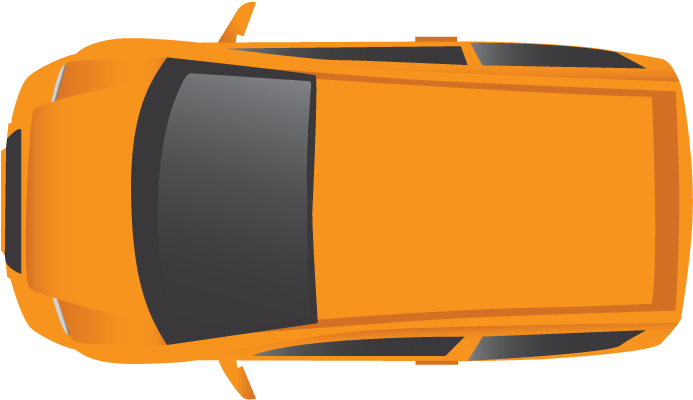 Shift to reverse

 Check Traffic (360°)

 Back Slowly

 Check All Corners

 Begin to turn the wheel when side mirror aligns with the rear bumper of the vehicle to your left.
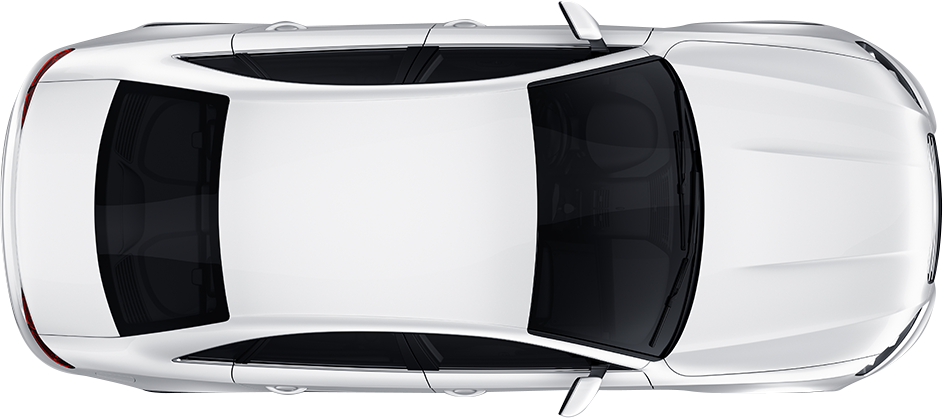 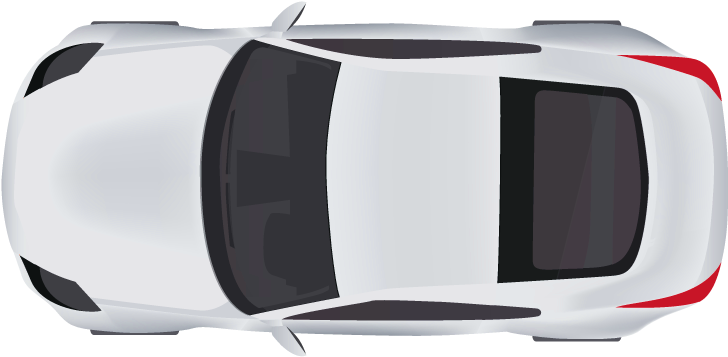 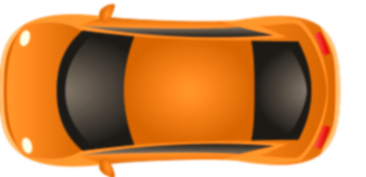 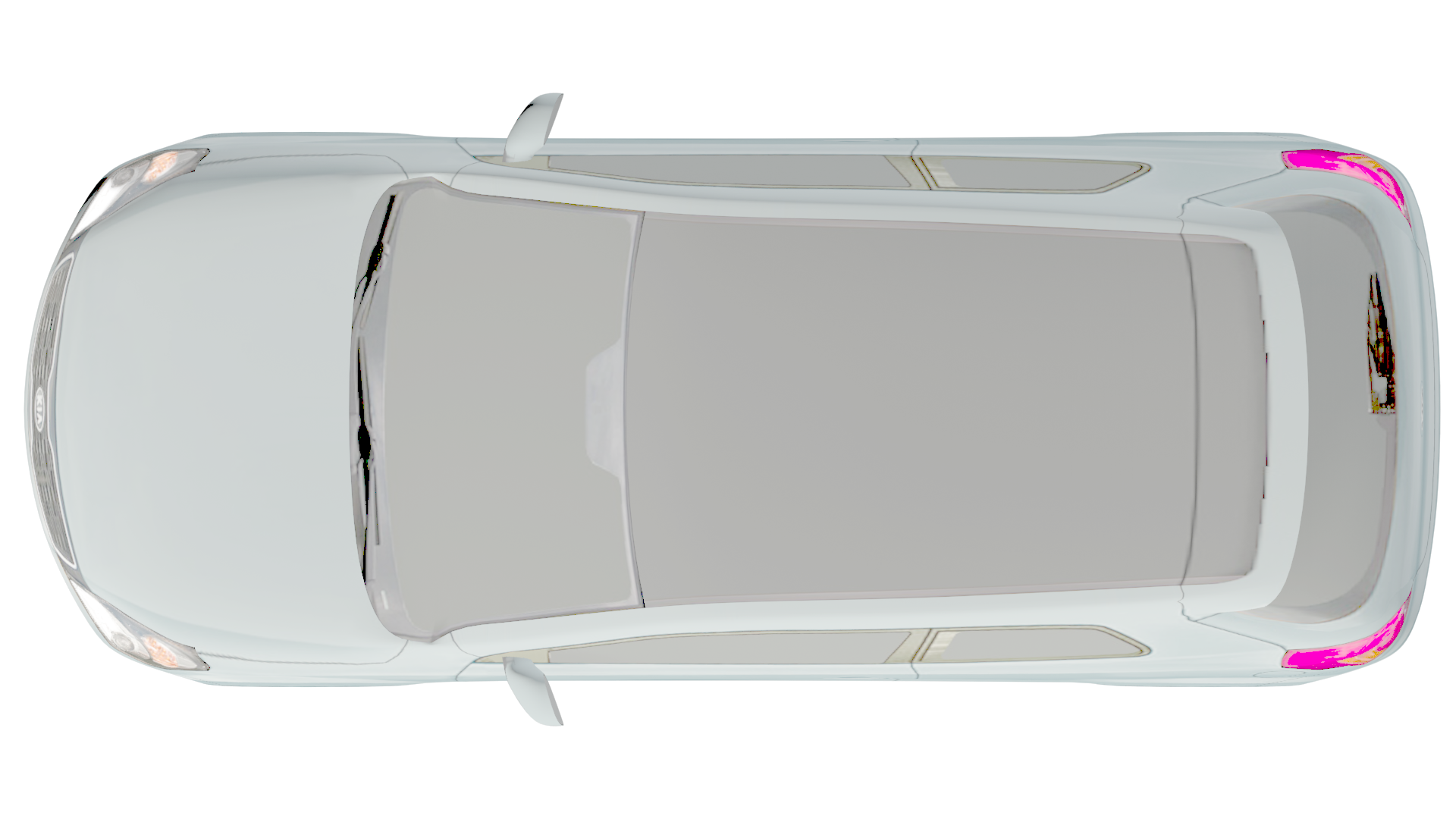 To Exit the Parking Space
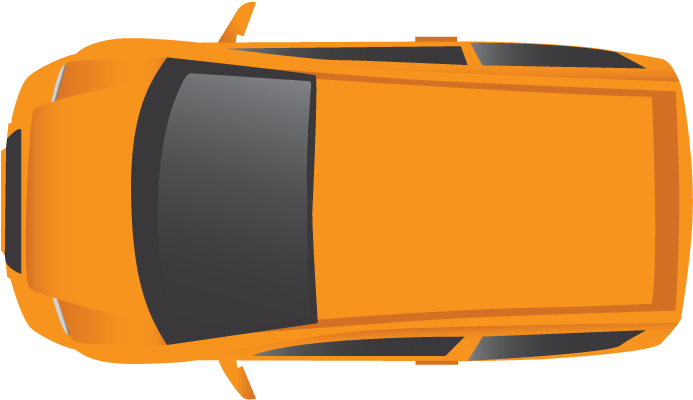 Continue backing until you clear the surrounding vehicles

 Stop, straighten the tires and shift to drive.
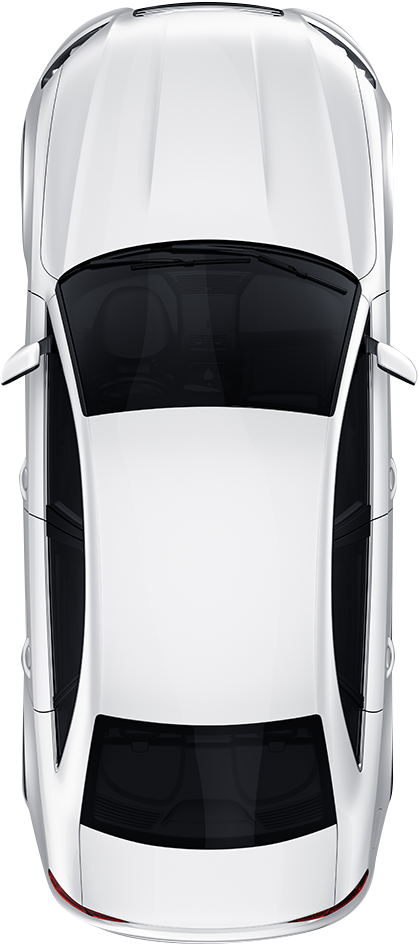 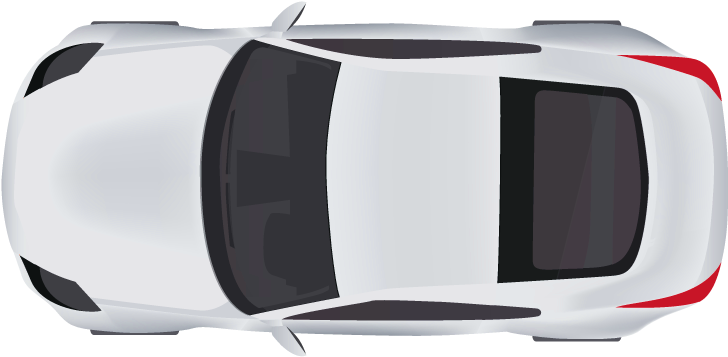 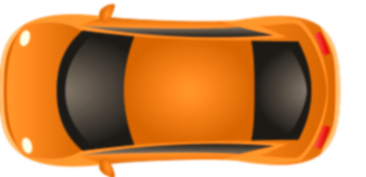